JEM-EUSO and pathfinders
Observation of ultra-high-energy cosmic rays from space
Etienne Parizot
(APC – Université Paris Diderot - France)
ONR-APC-IPGP meeting — 29th October 2014
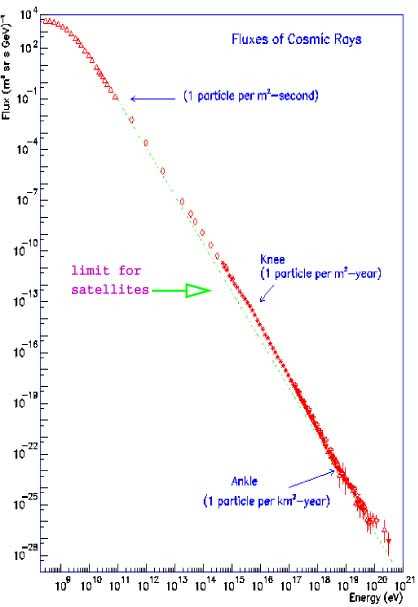 The cosmic ray energy spectrum
Flux
~ 1 particle/m2/second
~ 1 particle/m2/year
1021 eV
~ 1 particle/m2/billion year!
Ultra-high-energy cosmic rays (UHECRs)
Energy
100 MeV
3
How JEM-EUSO works
Detect UHECR-induced showers through the fluorescence light generated in the atmosphere
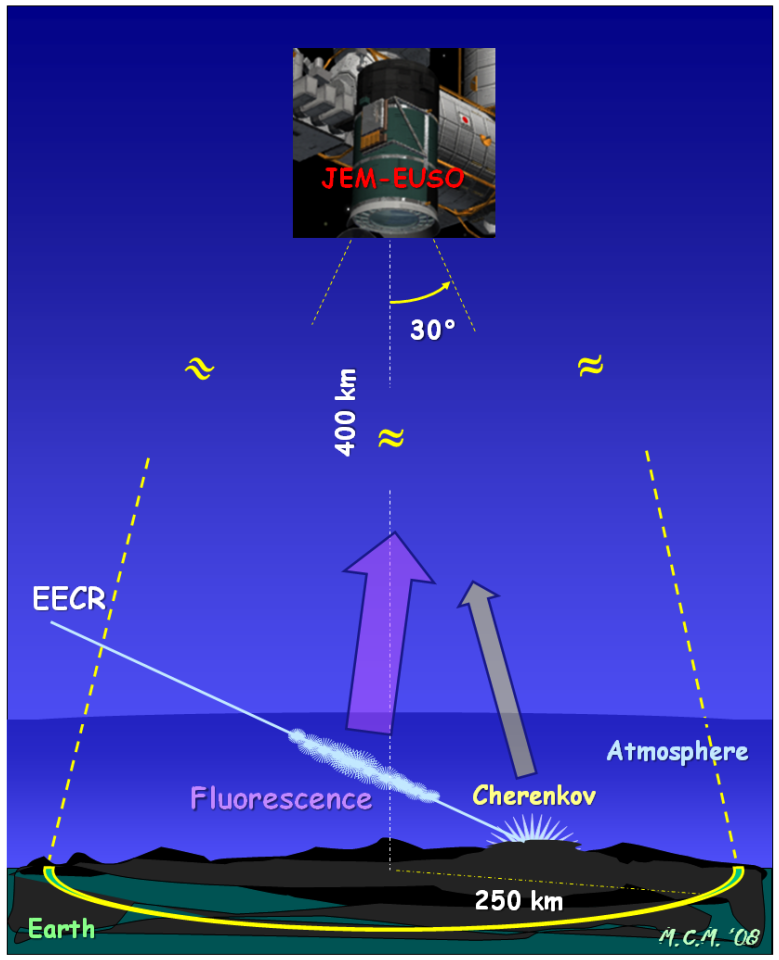 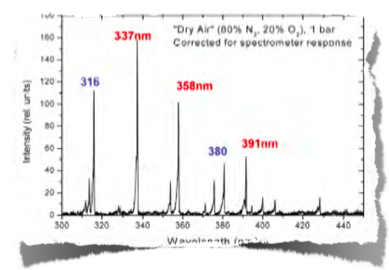 1 cosmic ray
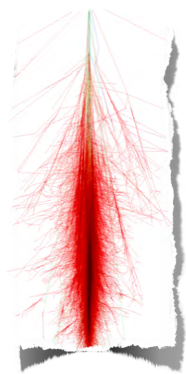 UV fluorescence spectrum
~100 billion particles!
“extensive air shower”
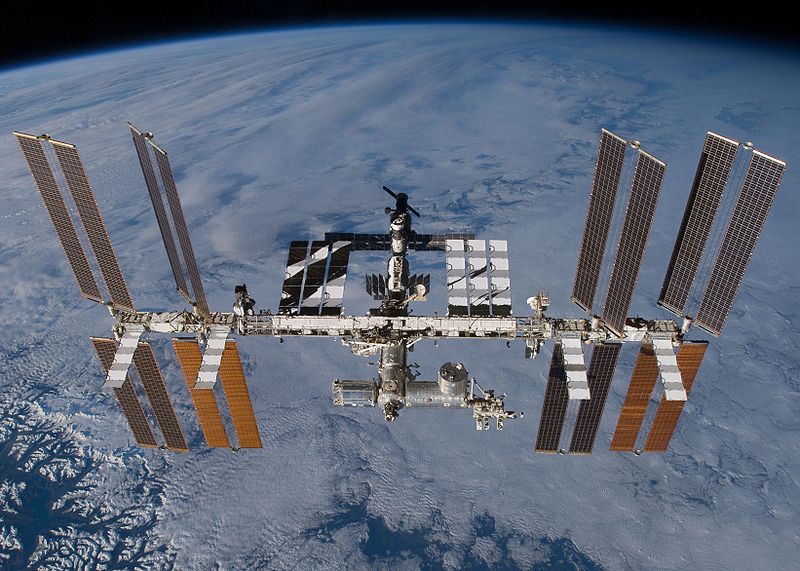 JEM-EUSO and its pathfinders…
EUSO-Balloon
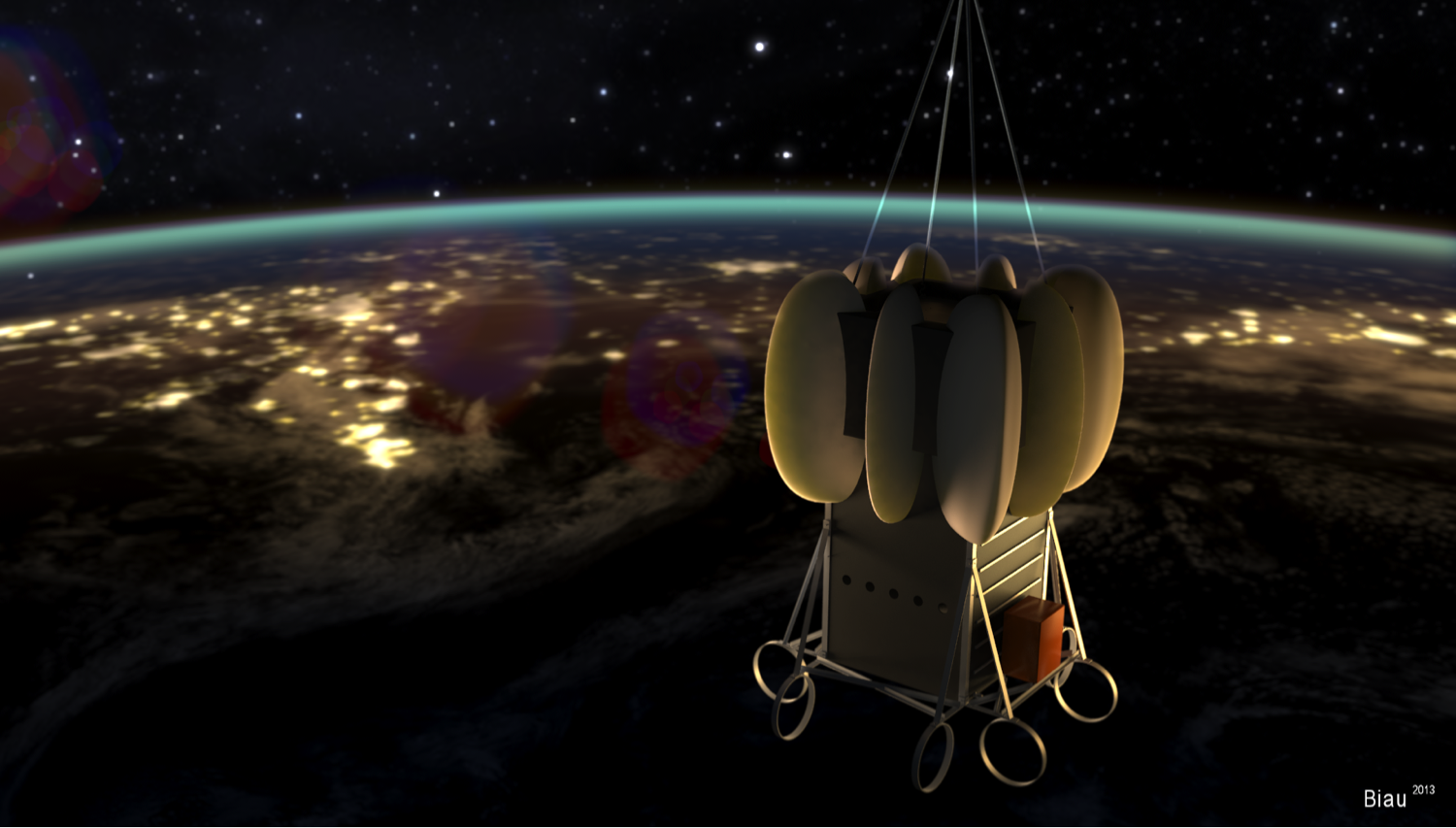 (+ KLYPVE-EUSO)
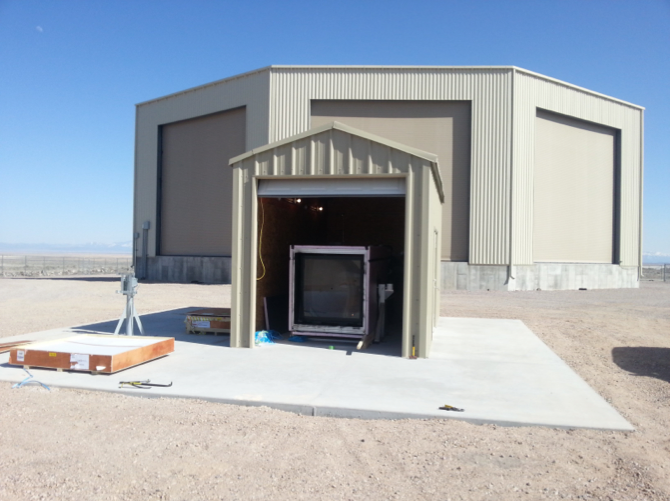 Mini-EUSO
JEM-EUSO
EUSO-TA (telescope array)
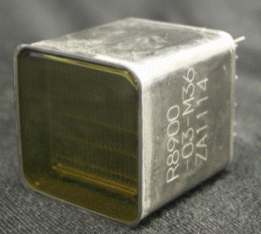 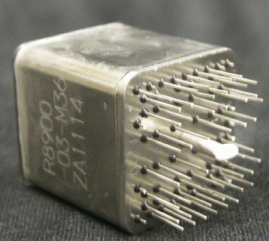 CS APC, 12/02/2009
Focal surface
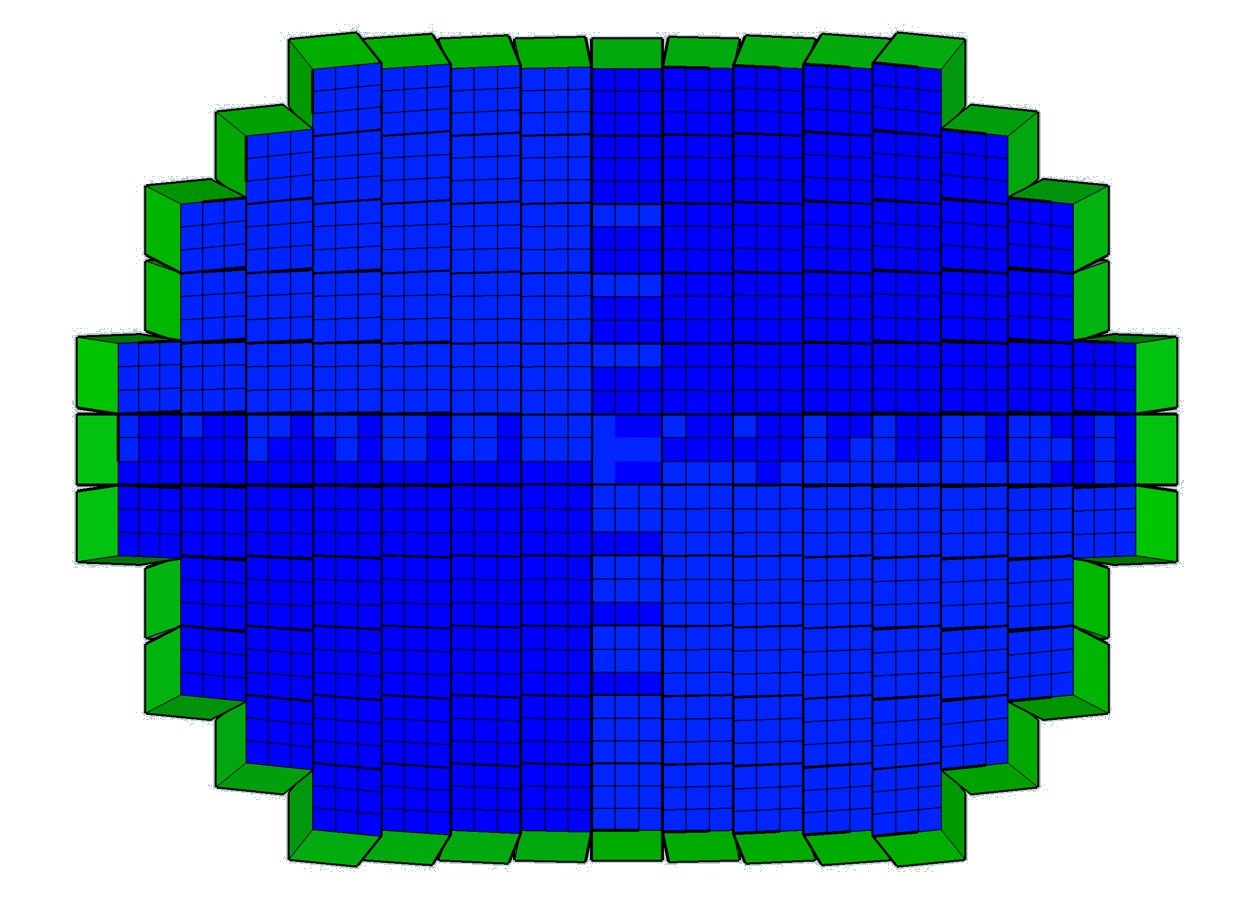 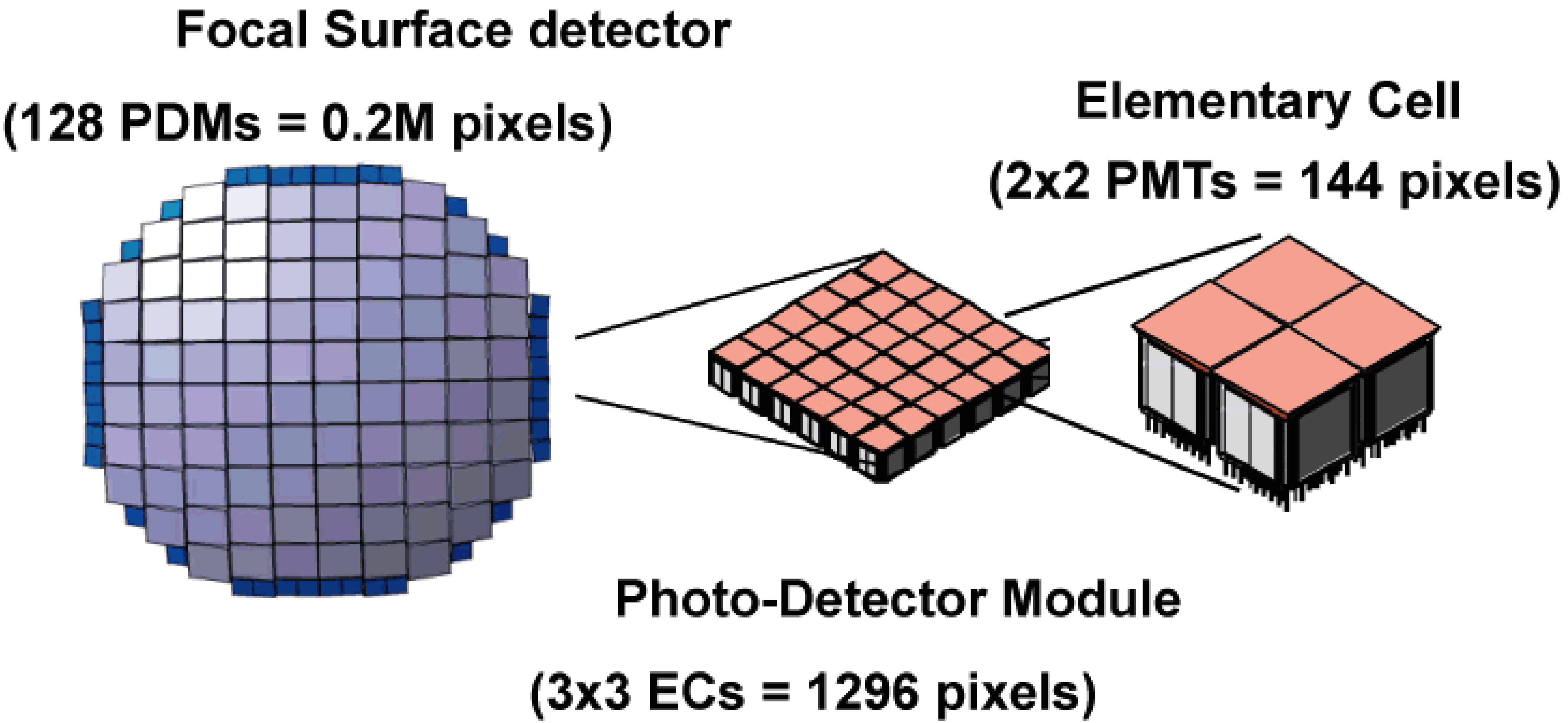 PDM
137 PDM of 9 EC, each EC has 4 PMT with 64 pixels each

4932 PMT and 0.3156 Megapixels
Photo-Detection Module (PDM)
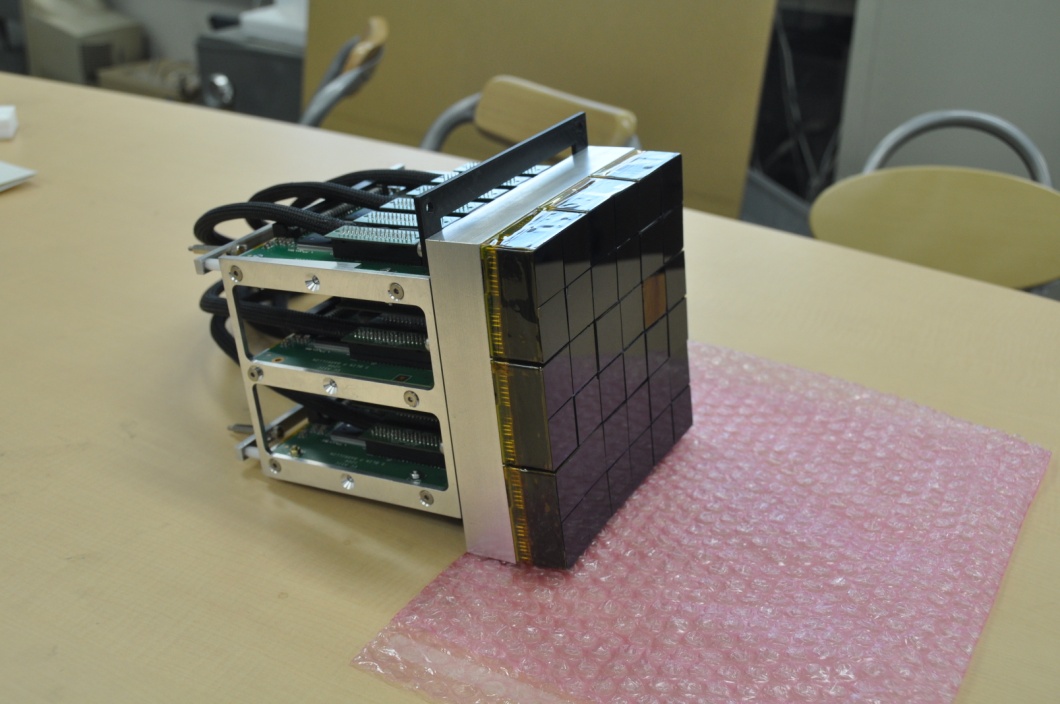 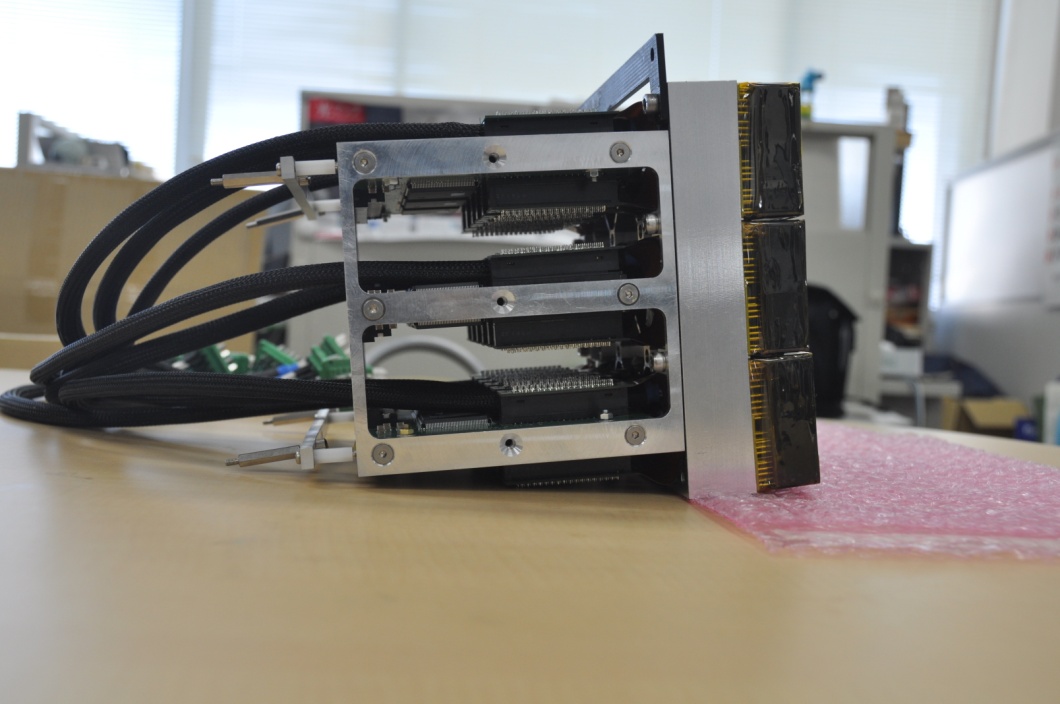 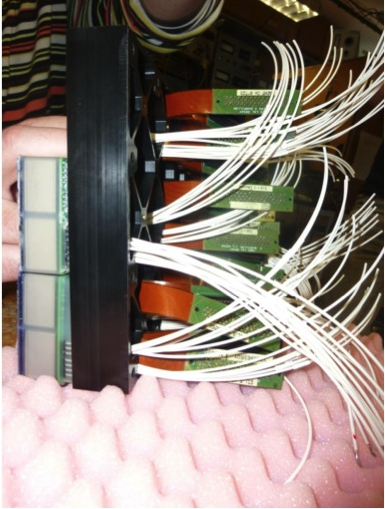 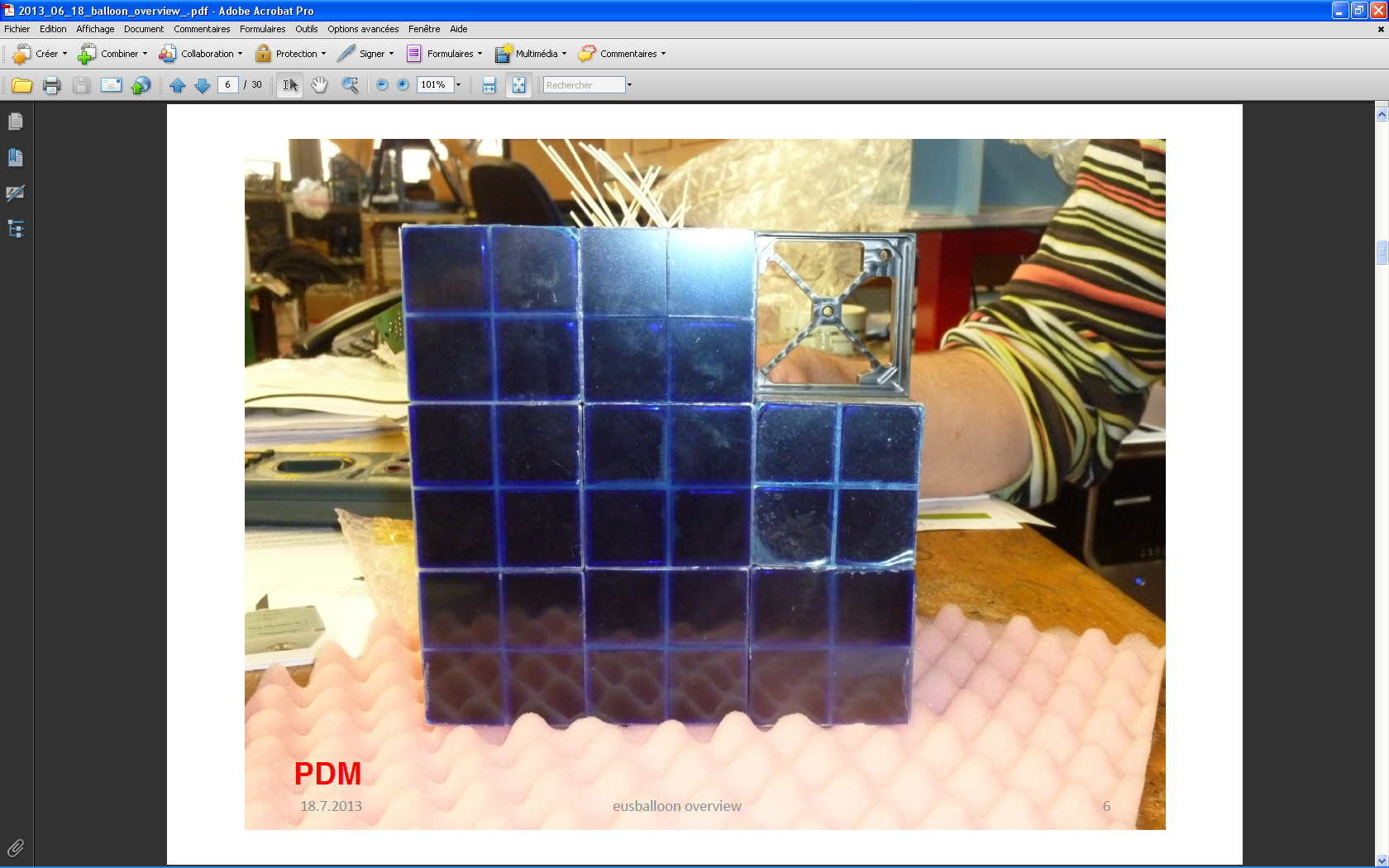 7
Characteristics and advantages
Huge field of view (60° aperture)
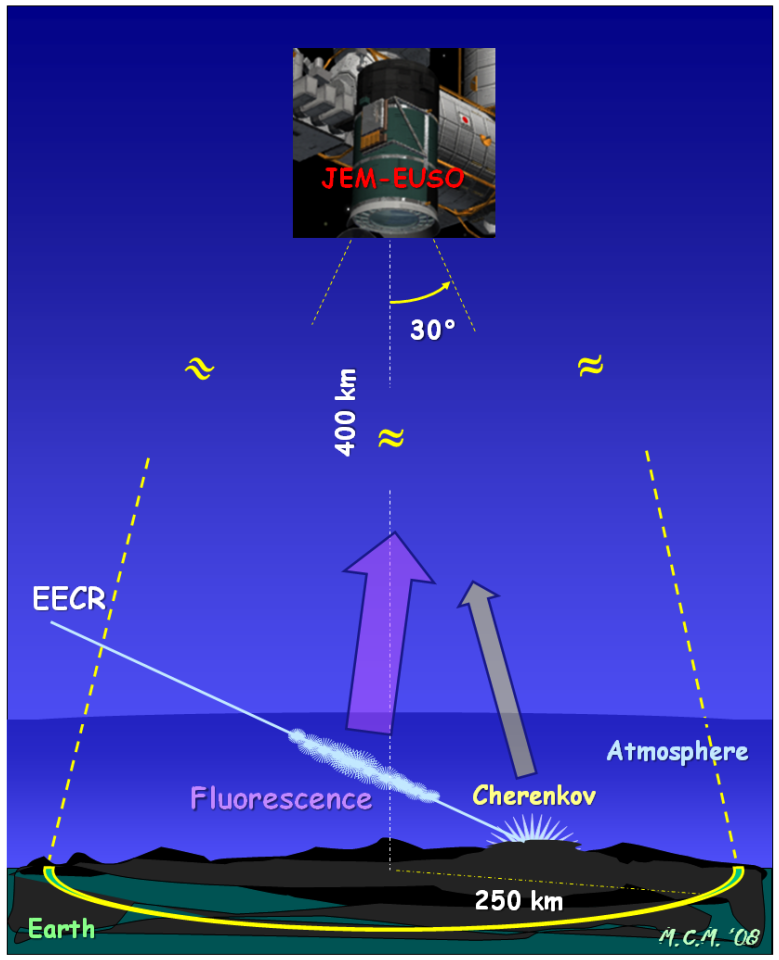 Ultra-sensitive UV camera (single photon counting)
Ultra-fast camera (2.5 µs  400 000 images/second)
Large dynamic range (automatic gain switches)
Over 300 000 pixels
Full-sky coverage, over several years
+ infrared camera + LIDAR
8
Many possible synergies
Atmospheric sciences
TLEs (sprites, jets, elves, halos…)
Cloud coverage
Links between cosmic rays and lightning
Airglow (nightglow) monitoring
Sciences of the ocean
Surface bioluminescence
Can a surface water temperature survey (3K accuracy) be useful?
LIDAR reflection  water level?
Meteorites sciences
Statistics, Trajectories, Recovery…
Space debris removal
identification, trajectory  laser shot
Others?
Plant fluorescence…
9
EUSO-Balloon
Pathfinder to JEM-EUSO (CNES mission)
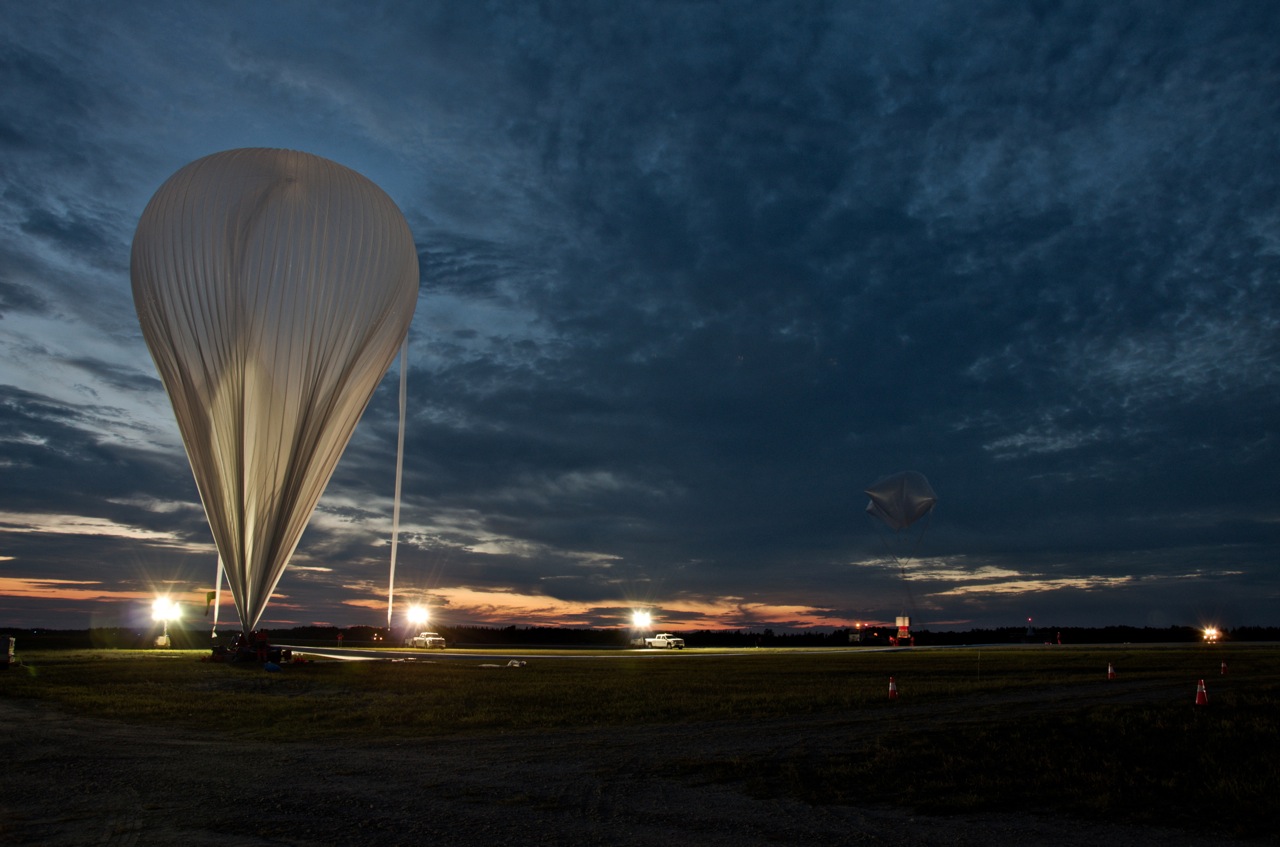 Successful flight on August 24th, 2014 (Timmins, Ontario)
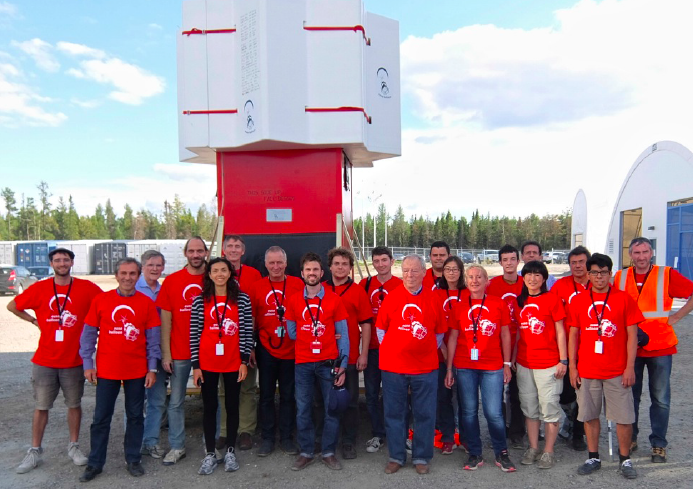 10
EUSO-Balloon
Pathfinder to JEM-EUSO (CNES mission)
Technology demonstration
Data on the UV background and its space/time variability
• additional to the airglow
• investigation of different types of ground / albedos
Observation of artificial transient events
laser shots + LED + Xenon flashers (US/NASA)
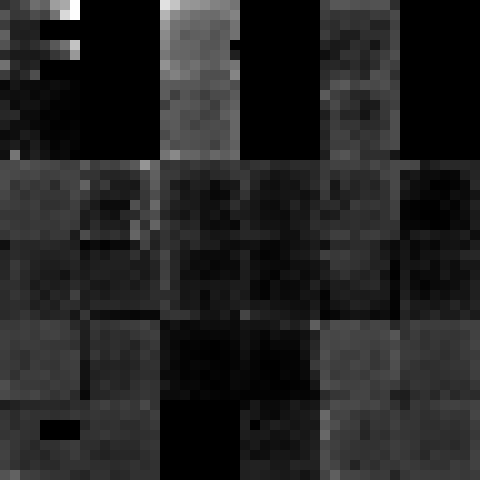 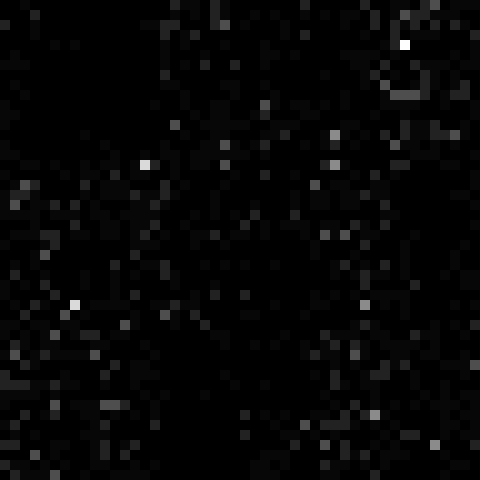 11
EUSO-Balloon + helicopter
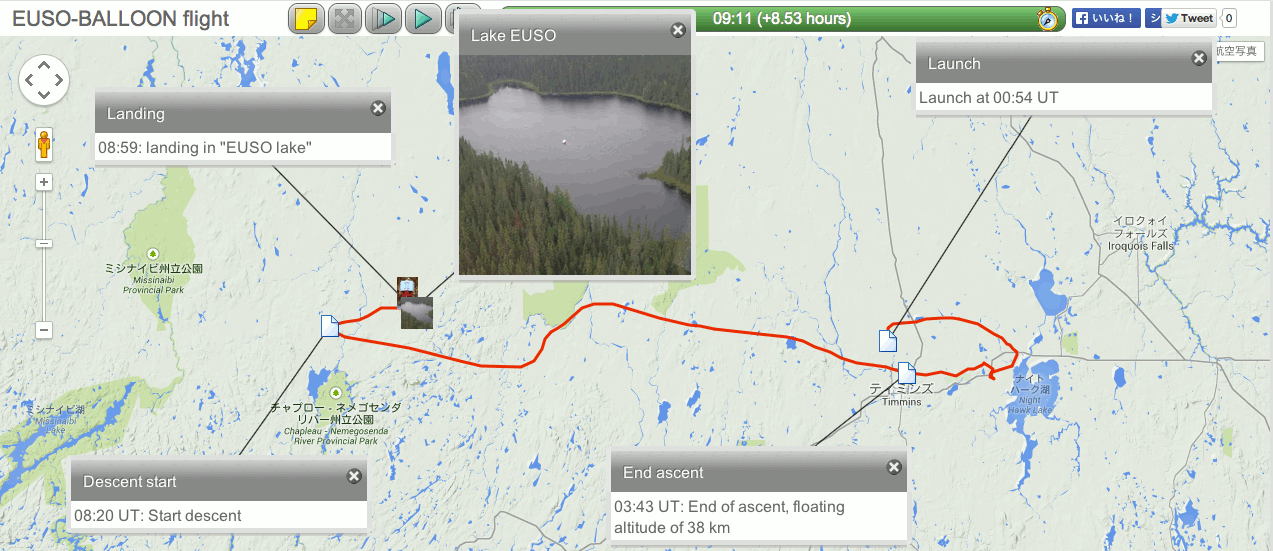 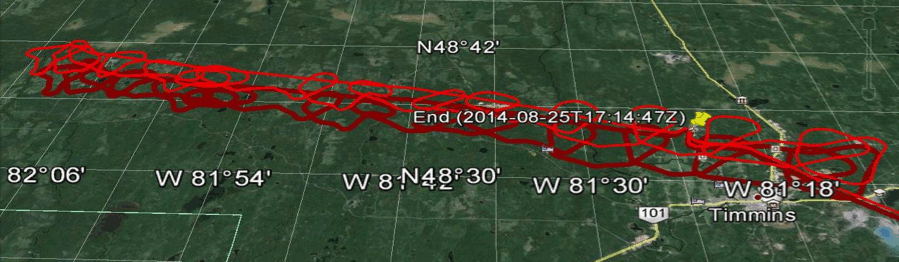 12
EUSO-Balloon
The data are being analyzed right now!
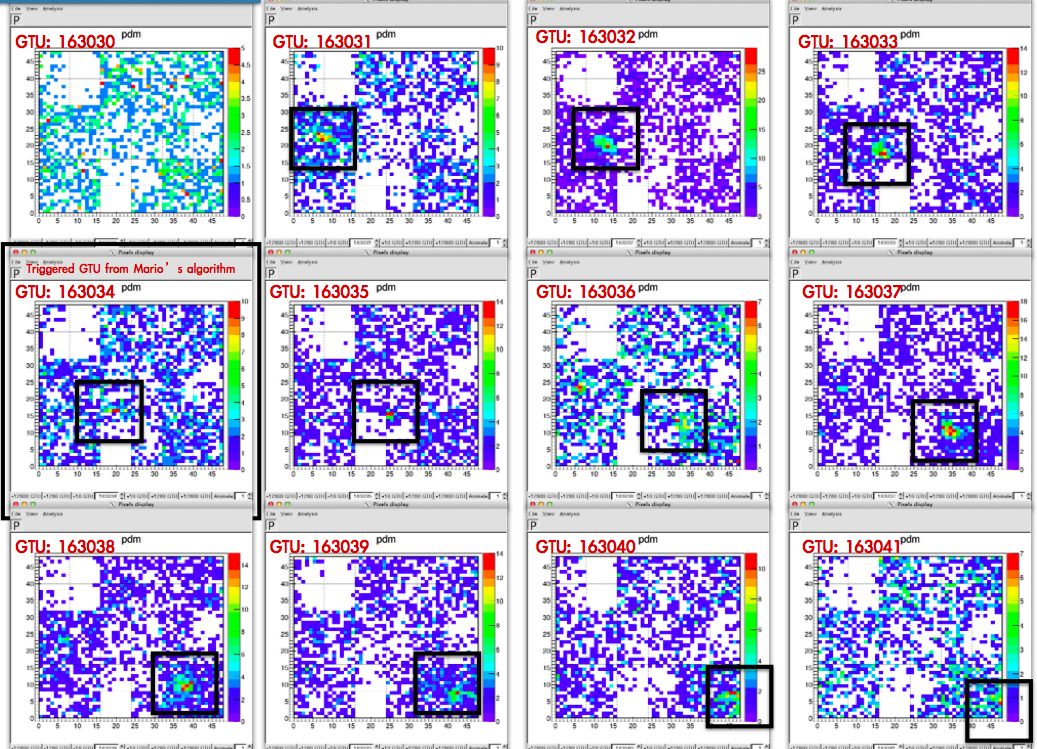 13
EUSO-Balloon
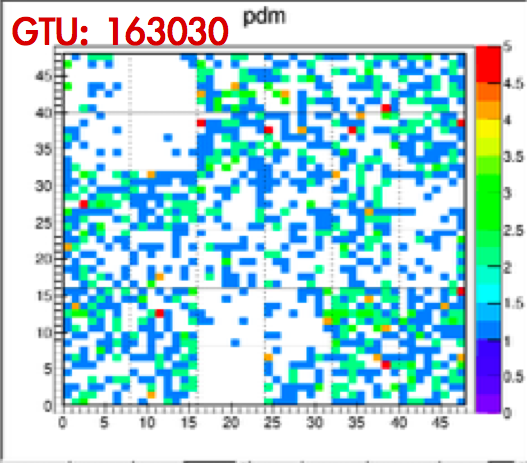 14
EUSO-Balloon
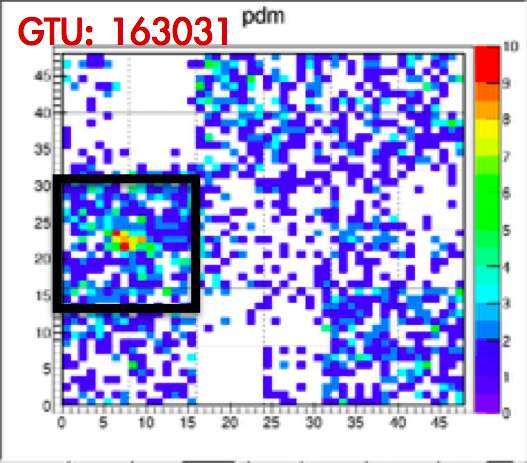 15
EUSO-Balloon
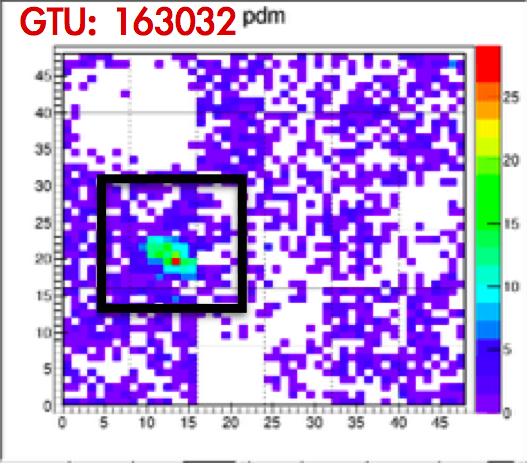 16
EUSO-Balloon
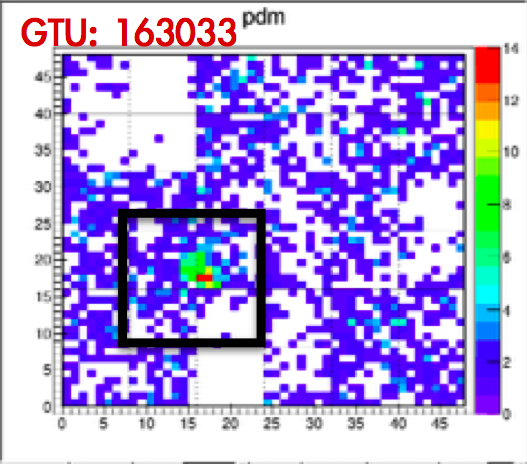 17
EUSO-Balloon
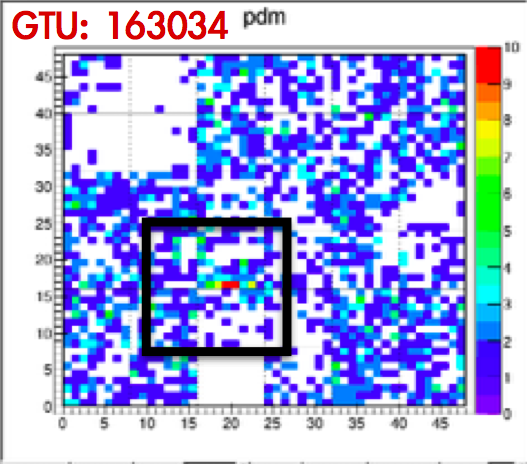 18
EUSO-Balloon
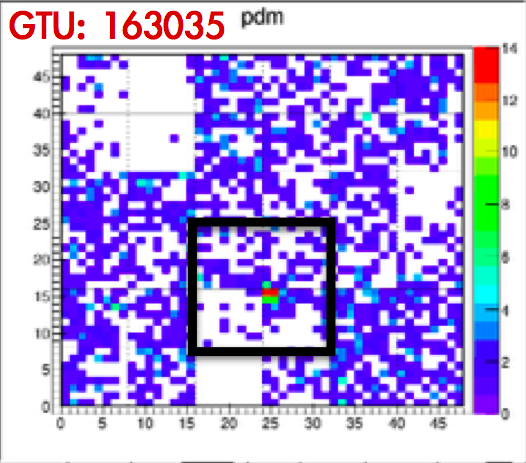 19
EUSO-Balloon
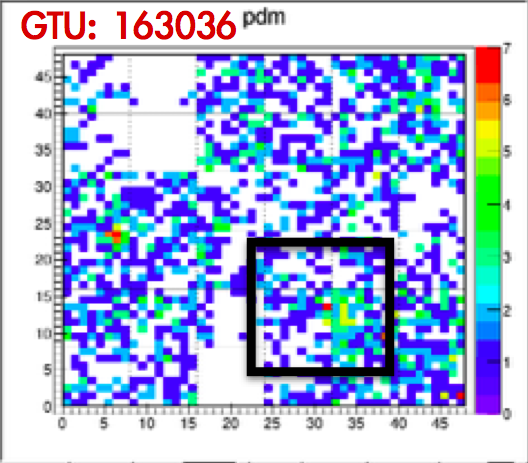 20
EUSO-Balloon
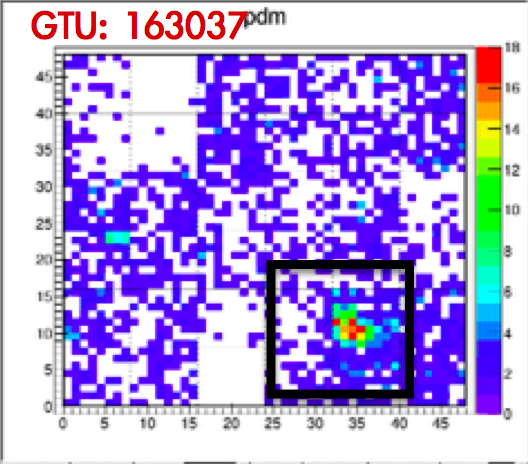 21
EUSO-Balloon
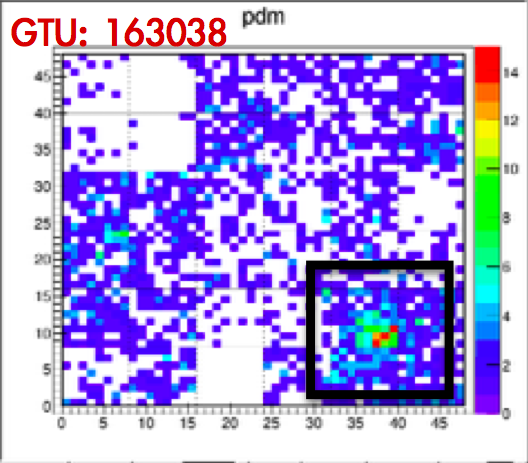 22
EUSO-Balloon
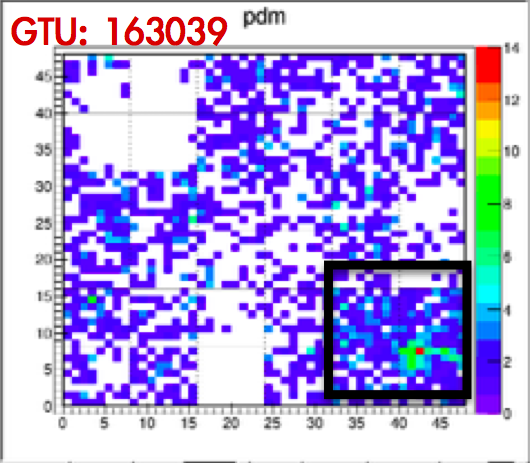 23
EUSO-Balloon
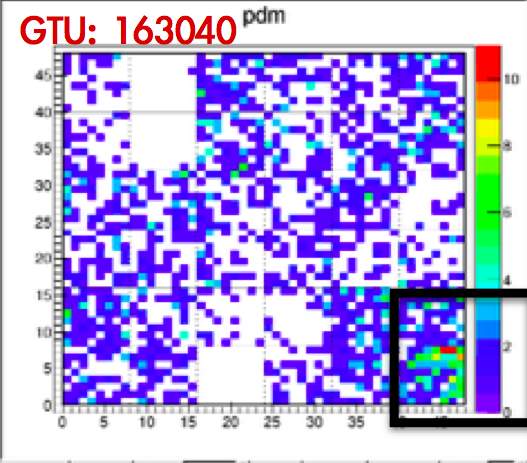 24
Space debris removal
Strategy
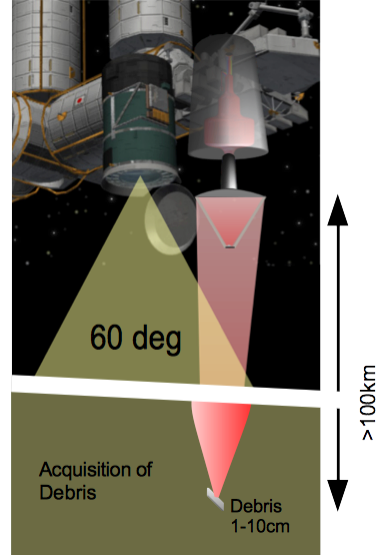 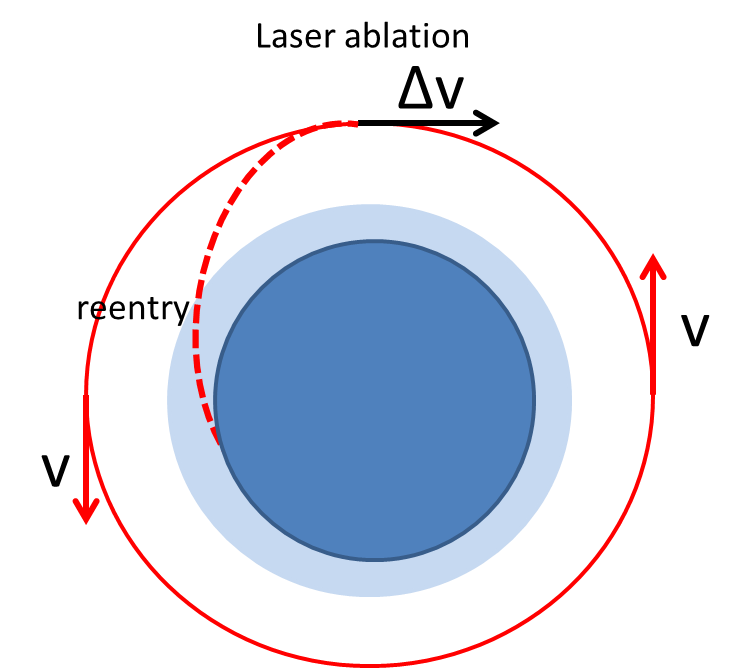 JEM-EUSO can detect and determine the trajectory of debris in the critical 1 cm – 10 cm range!
25
Next steps
Long duration balloon flight
Expected strong support from both CNES and NASA
Key milestone: detect the first UHECR showers from above (with the fluorescence technique, well established on ground)
Mini-EUSO
Approved mission
ASI (Italian Space Agency) and ROSCOSMOS)
JEM-EUSO demonstrator onboard the ISS (inside, not outside)
Will include test SiPMT detectors
Will observe airglow from space
Will observe TLEs and meteors
Can demonstrate space debris removal strategy
(to be operated in the ISS in 2017)
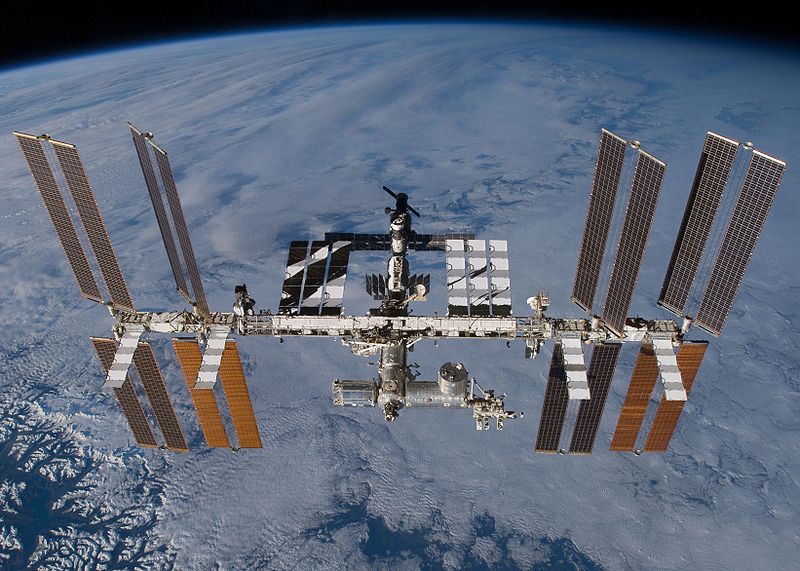 26
Thank you!